BILC survey on the use of statistical analyses
BILC Language Testing Workshop 2022, Bonn


Marju Laurits
Estonian Military Academy
Survey design in cooperation with 
BILC Item Bank Project members and Branka Petek

Analysis of comments in cooperation with Merit Kompus
Outline
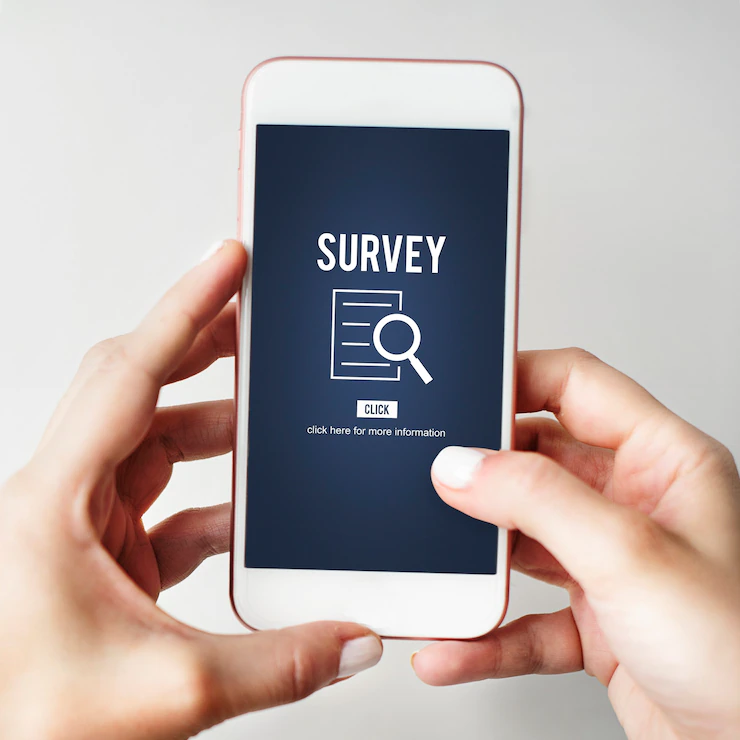 Aim of the survey
Structure of the survey
Results
tinyurl.com/3k5xzu6p
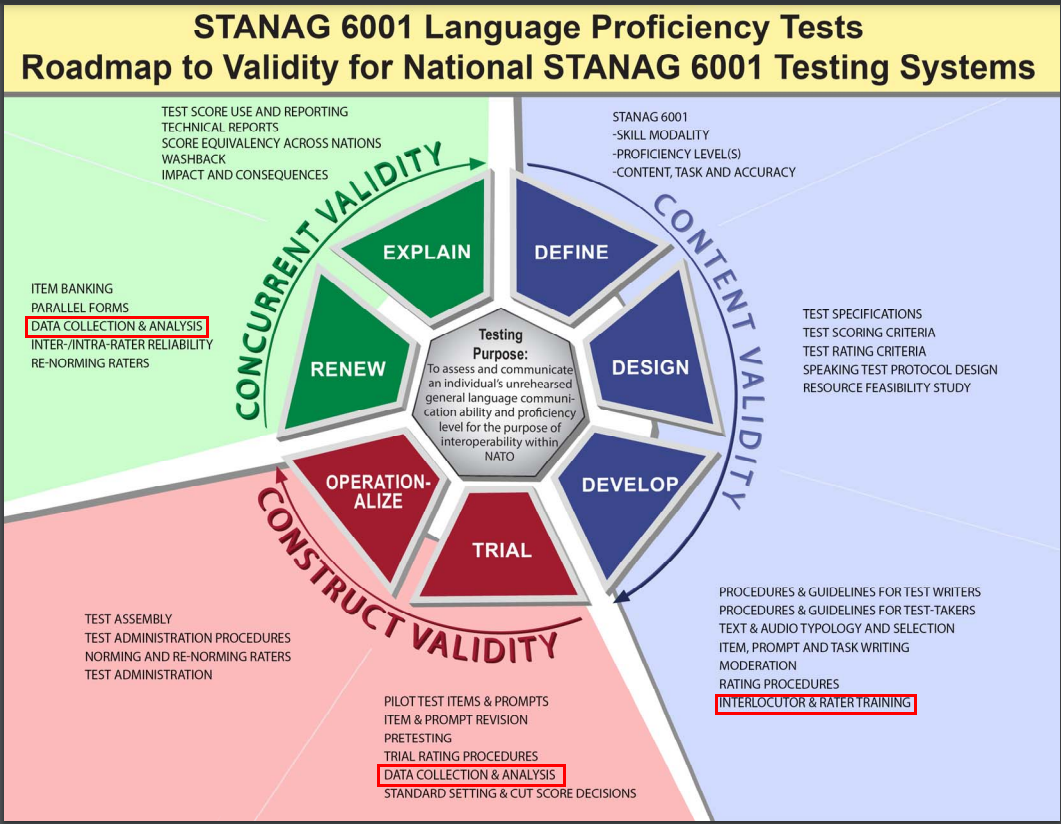 https://www.natobilc.org/documents/LanguageTesting/Roadmap%20to%20Validity.pdf
Participants
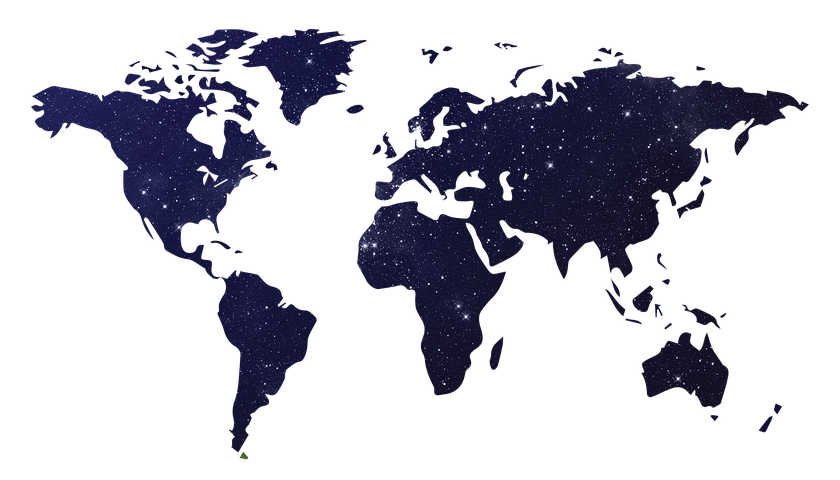 25 countries
https://pixabay.com/illustrations/galaxy-world-map-map-of-the-world-2150265/
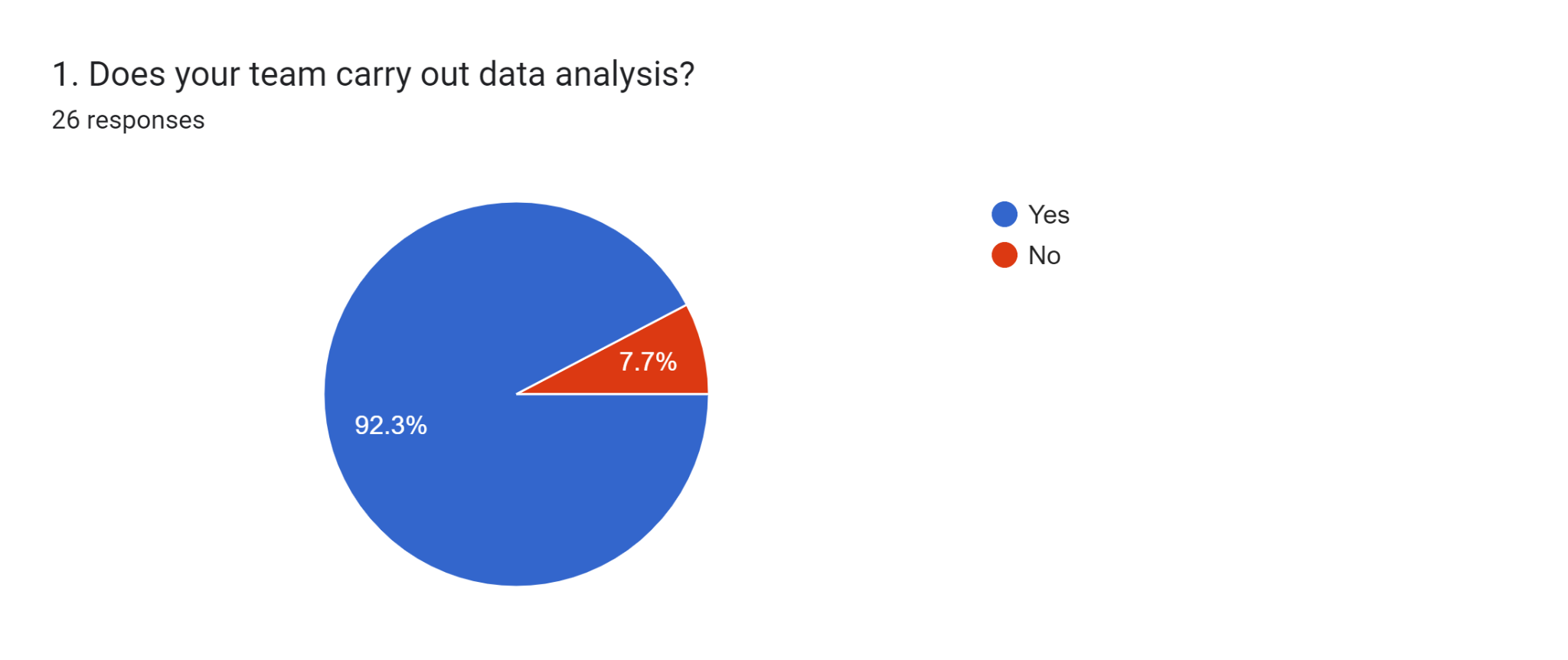 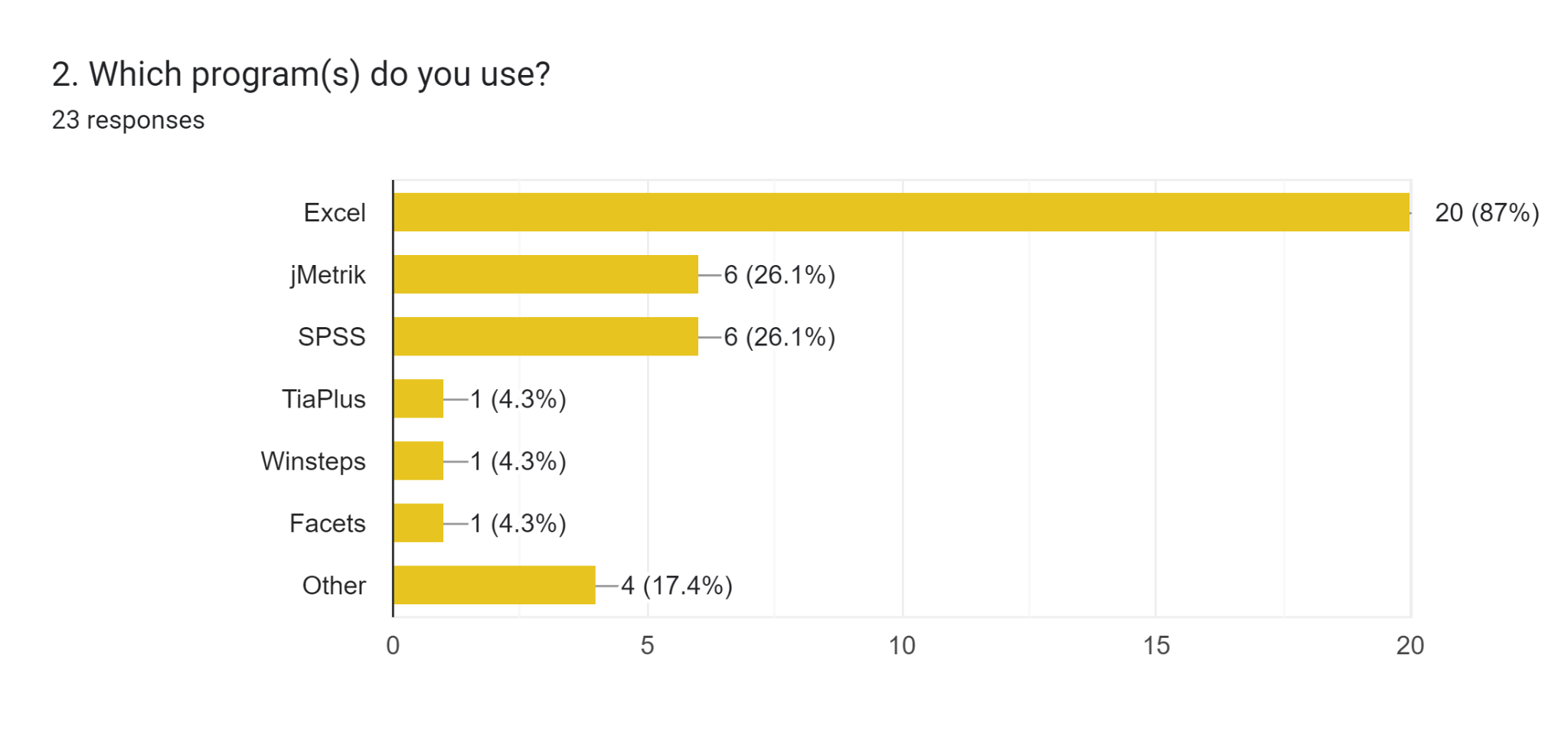 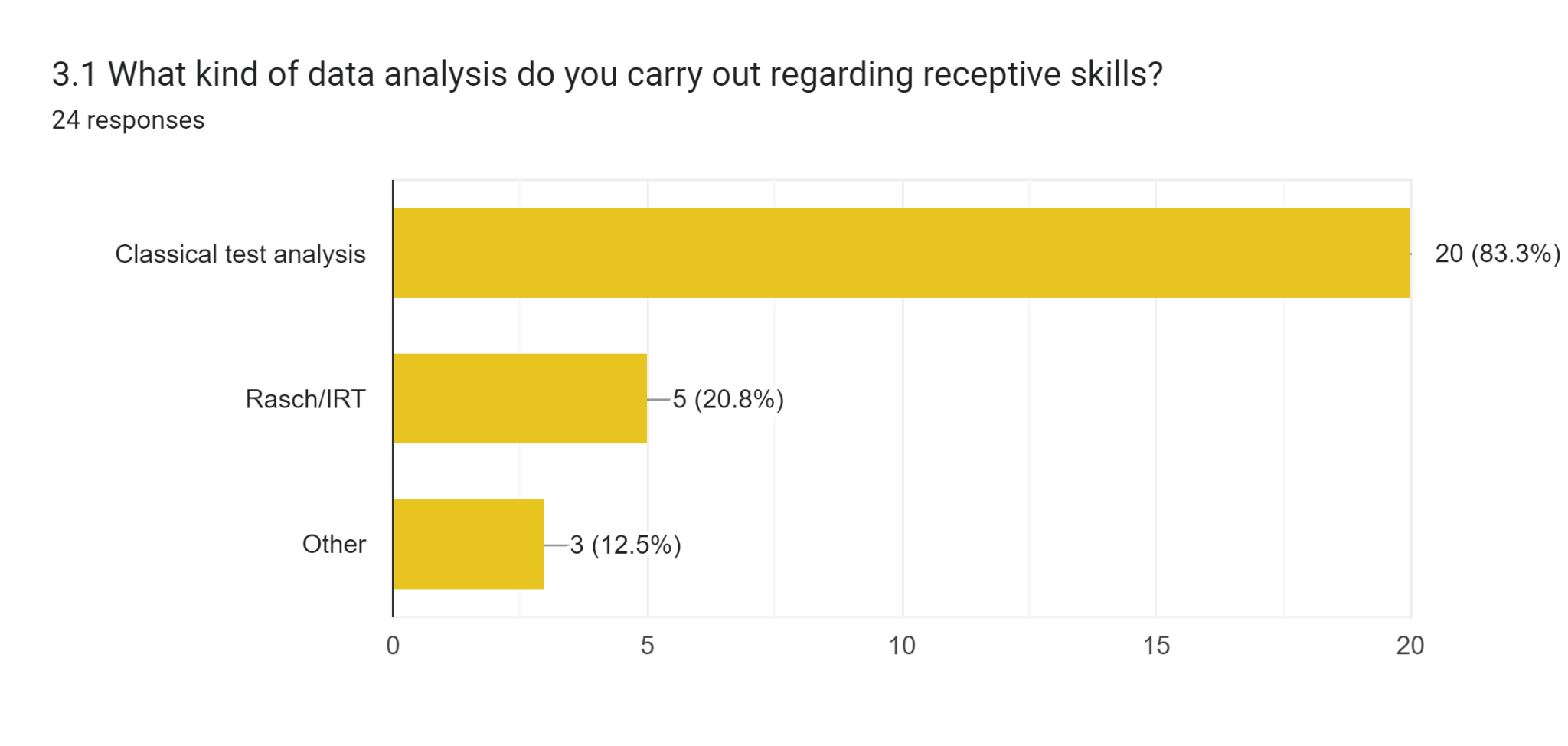 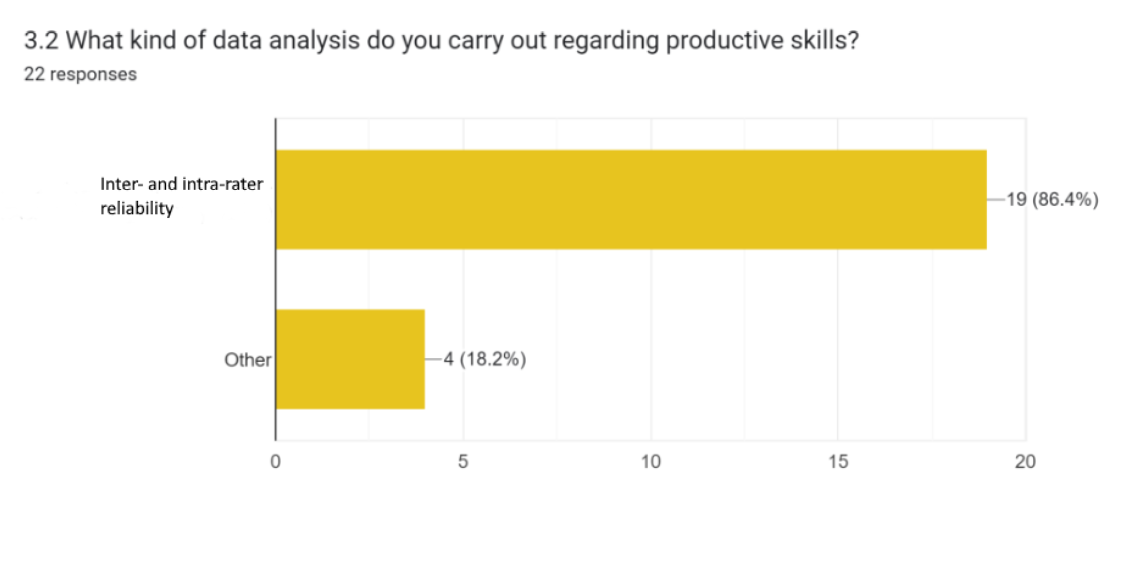 Frequency of data analysis and size of test population
Data analysis is carried out 
after pre-testing,
after each test administration, 
when there are discrepancies among testers/scores,
during rater norming sessions,
research. 


Number of test takers per country ranges from 80 to 20,000.
Training received
LTS - 15				Self study - 7
ALTS - 13				Other courses - 6
BILC testing workshop - 6		Lancaster University - 6
LSAS - 1				No training - 3
In-house training - 2
Thank you!